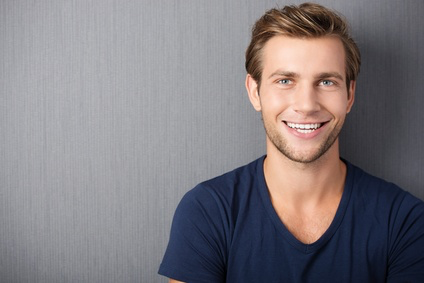 Brice ALLONDE
TITULO DO TRABALHO
Objetivo
Lorem ipsum dolor sit amet, consectetur adipiscing elit. Morbi tristique sapien nec nulla rutrum imperdiet. Nullam faucibus augue id velit luctus maximus. Interdum et malesuada fames ac ante ipsum primis in faucibus. Etiam bibendum, ante nec luctus posuere, odio enim semper tortor.
Experiência profissional
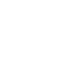 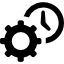 Qualificações
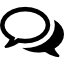 Idiomas
Formaçao
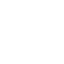 Contato